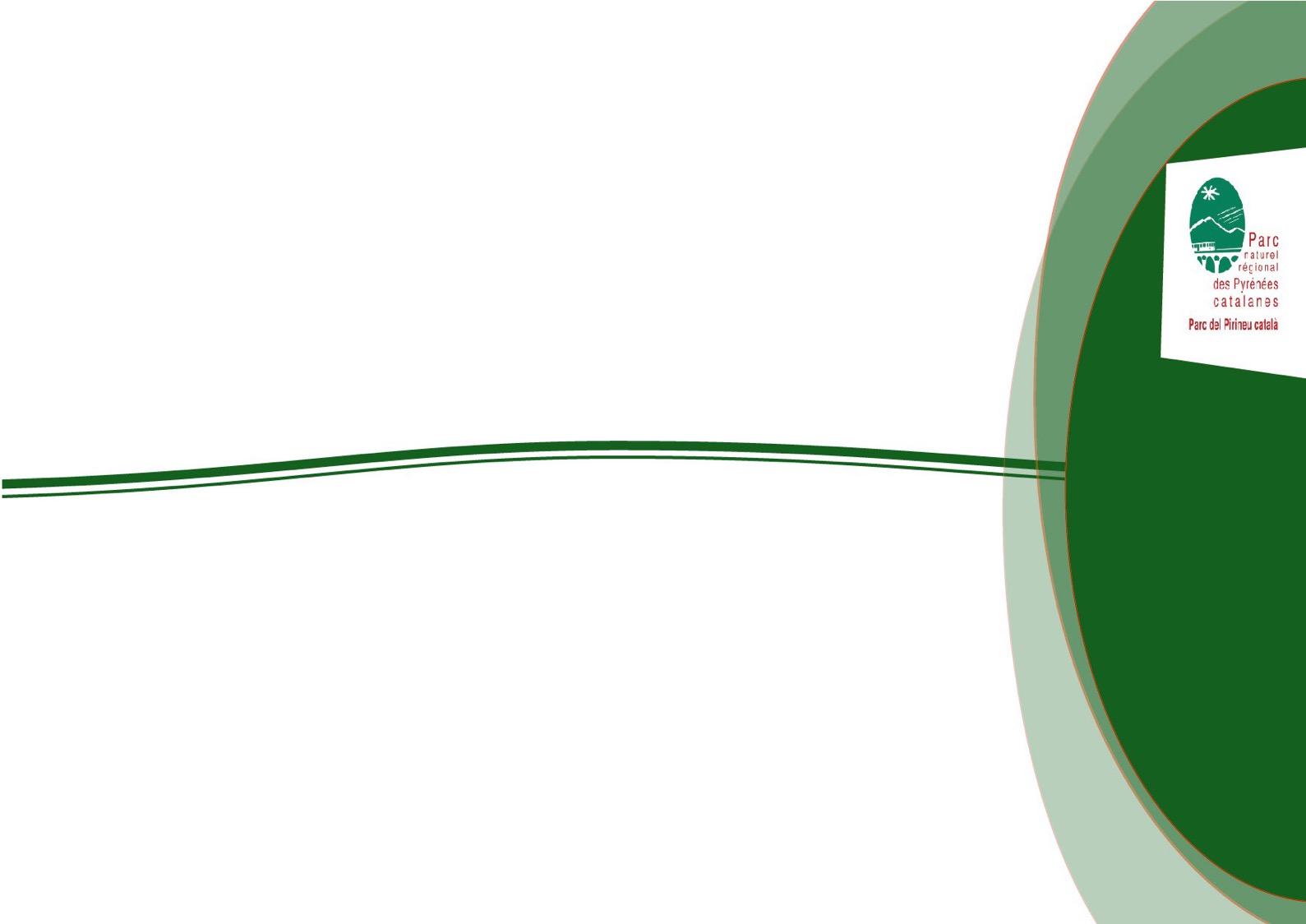 Mise en Place d’une Signalisation d’Intêret Local et de Relais Information de Services

L’exemple de la commune de Casteil
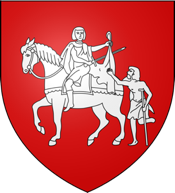 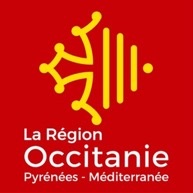 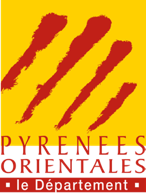 LANCEMENT DE LA MISSION
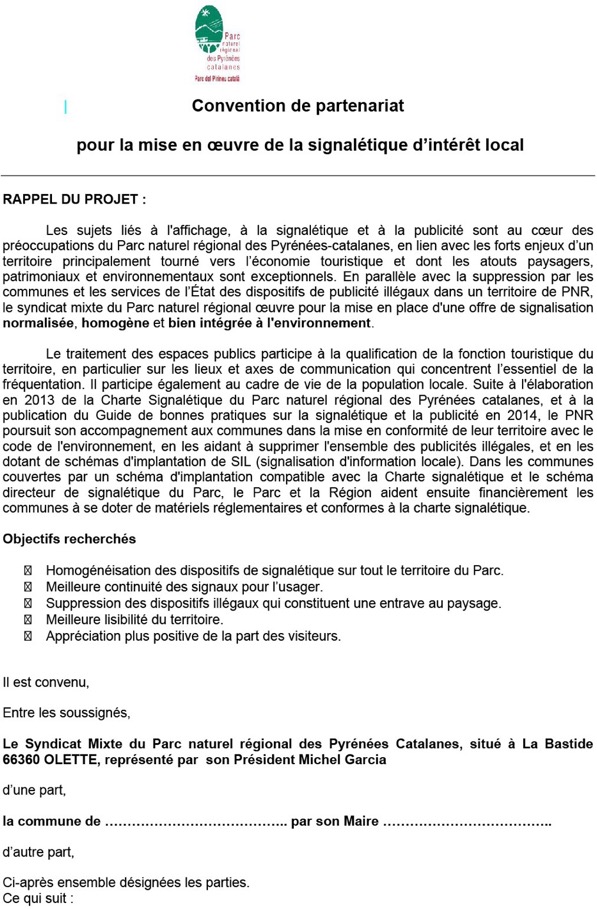 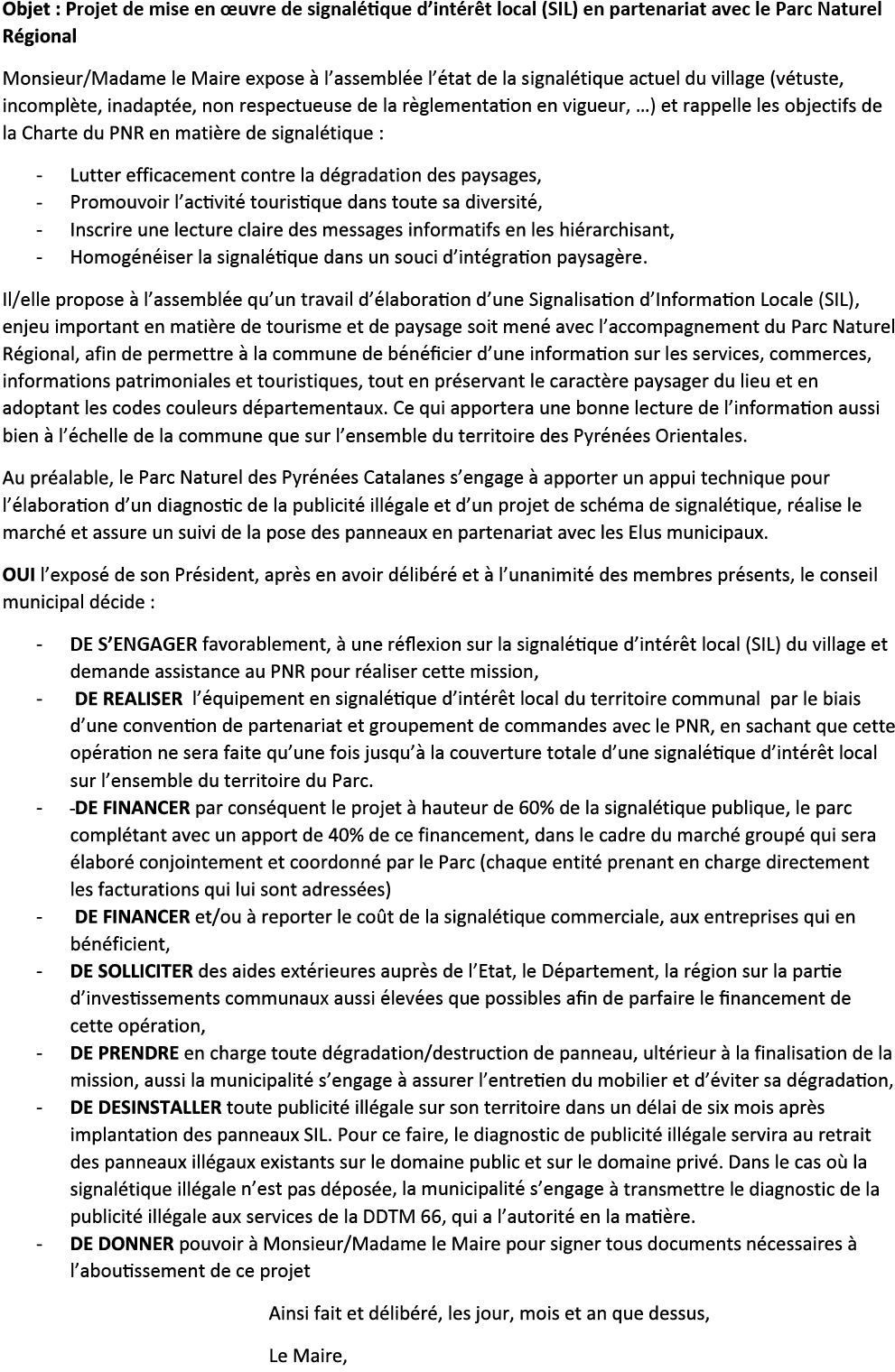 DELIBERATION D ENGAGEMENT
CONVENTION DE PARTENARIAT
DIAGNOSTIC DES FLUX ET AFFICHAGE (DIRECTIONNEL / ENSEIGNE / PRE ENSEIGNE / PUBLICITE)
12
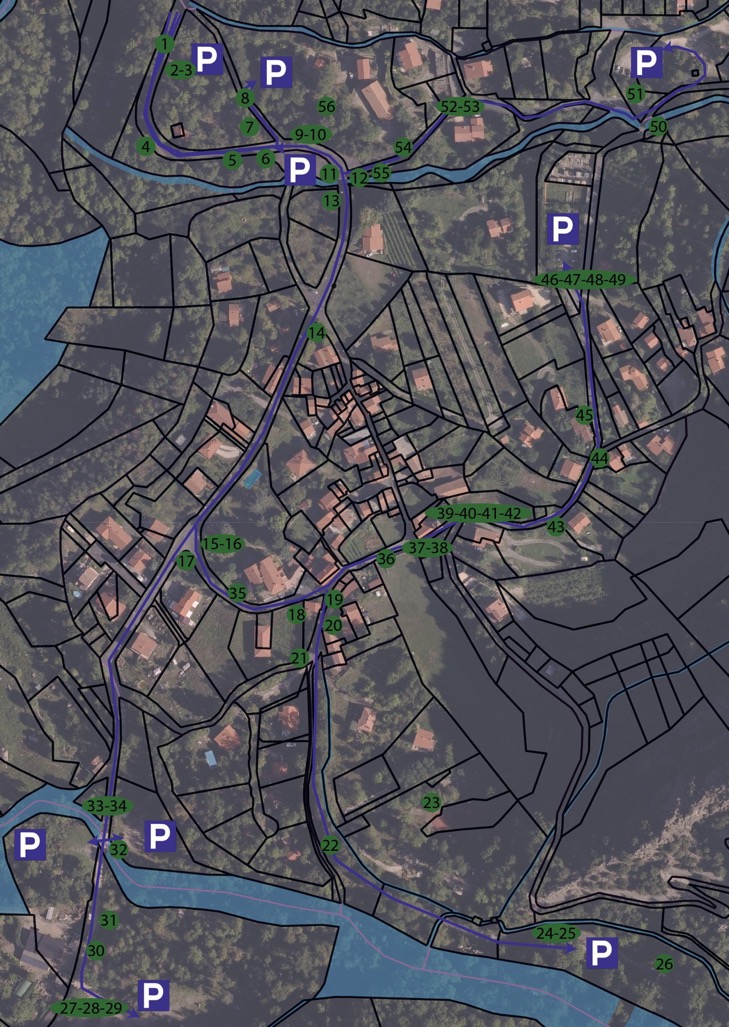 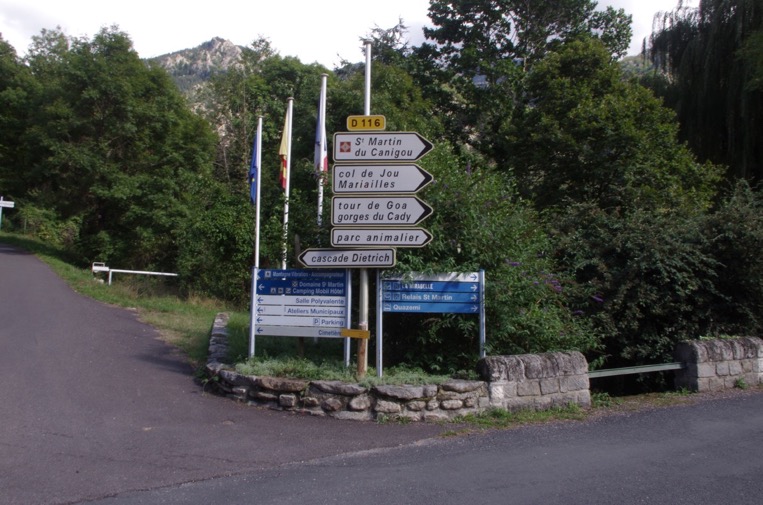 Trop surchargé et hétérogène,
Une simplification de la signalétique est nécessaire
(voir après diagnostic)

15
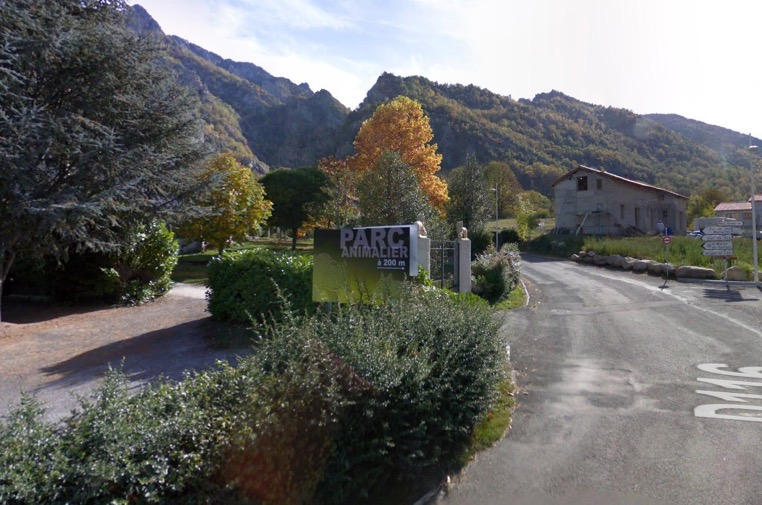 Pré-enseigne trop grande, remplacer par une réglette pour homogéiniser les informations, voir après dia- gnostic
PROJET : FLUX ET AFFICHAGE (DIRECTIONNEL / ENSEIGNE / PRE ENSEIGNE / PUBLICITE)
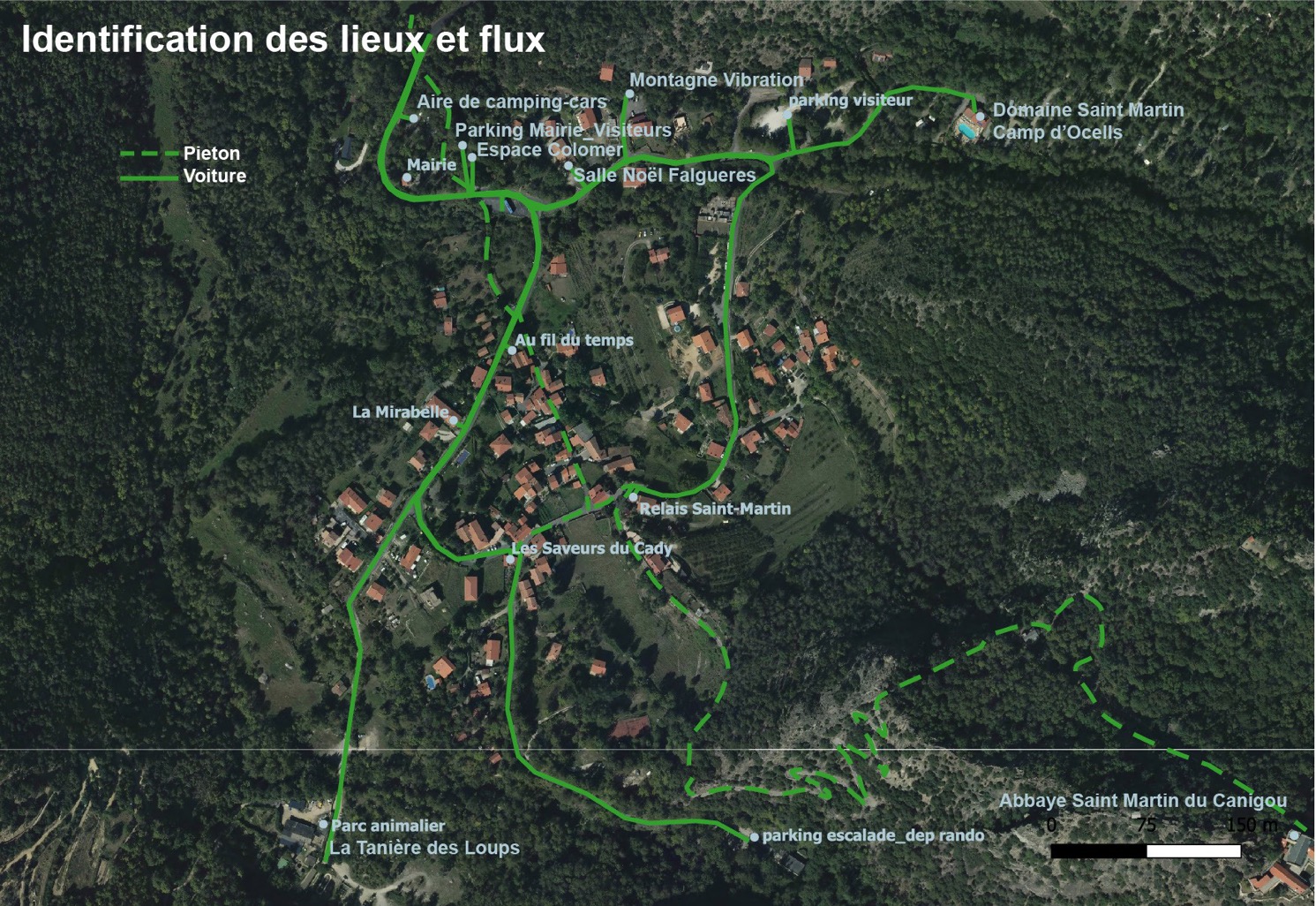 PROJET : FLUX ET AFFICHAGE (DIRECTIONNEL / ENSEIGNE / PRE ENSEIGNE / PUBLICITE)
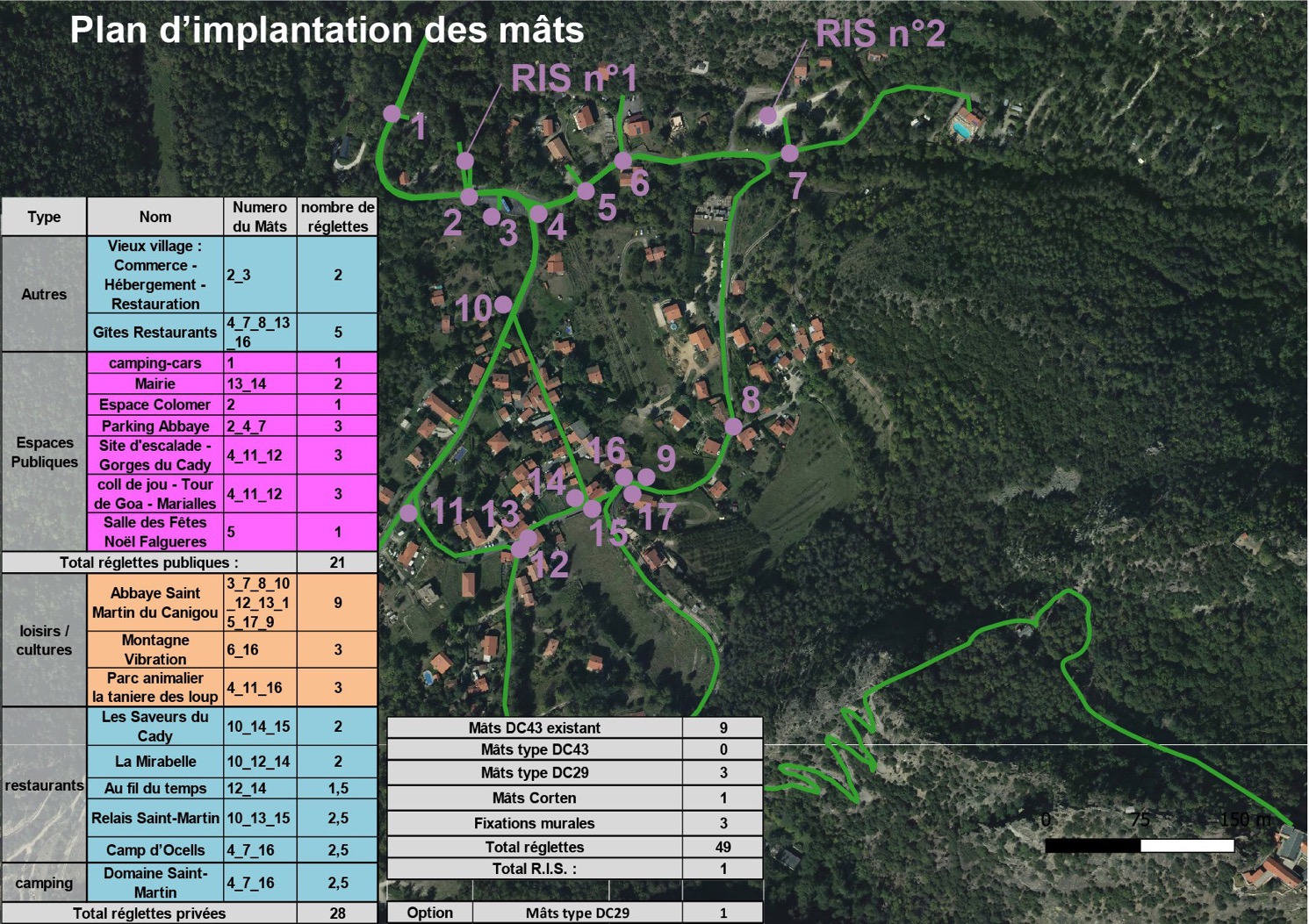 PROJET : FLUX ET AFFICHAGE (DIRECTIONNEL / ENSEIGNE / PRE ENSEIGNE / PUBLICITE)
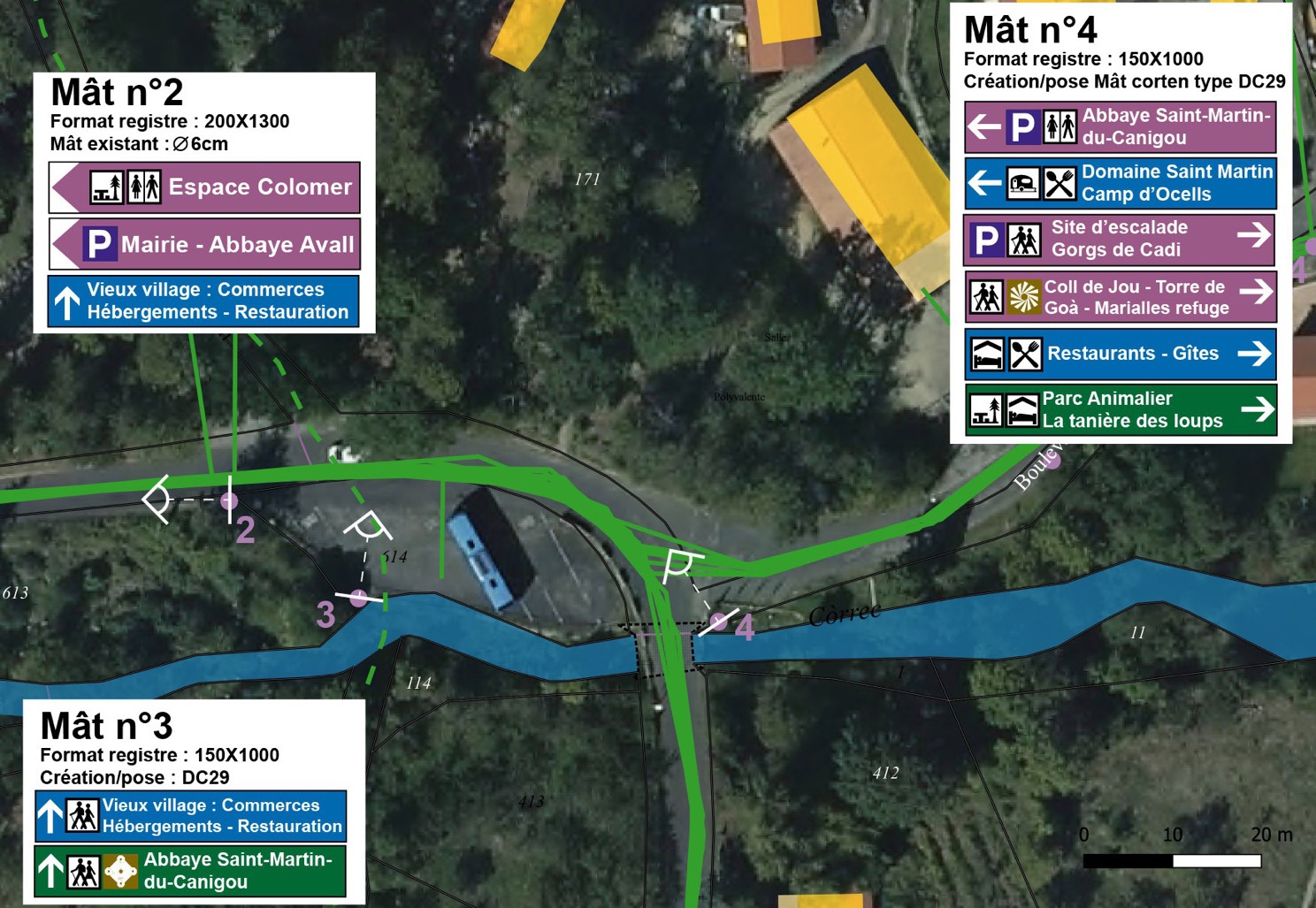 PROJET : FLUX ET AFFICHAGE (DIRECTIONNEL / ENSEIGNE / PRE ENSEIGNE / PUBLICITE)
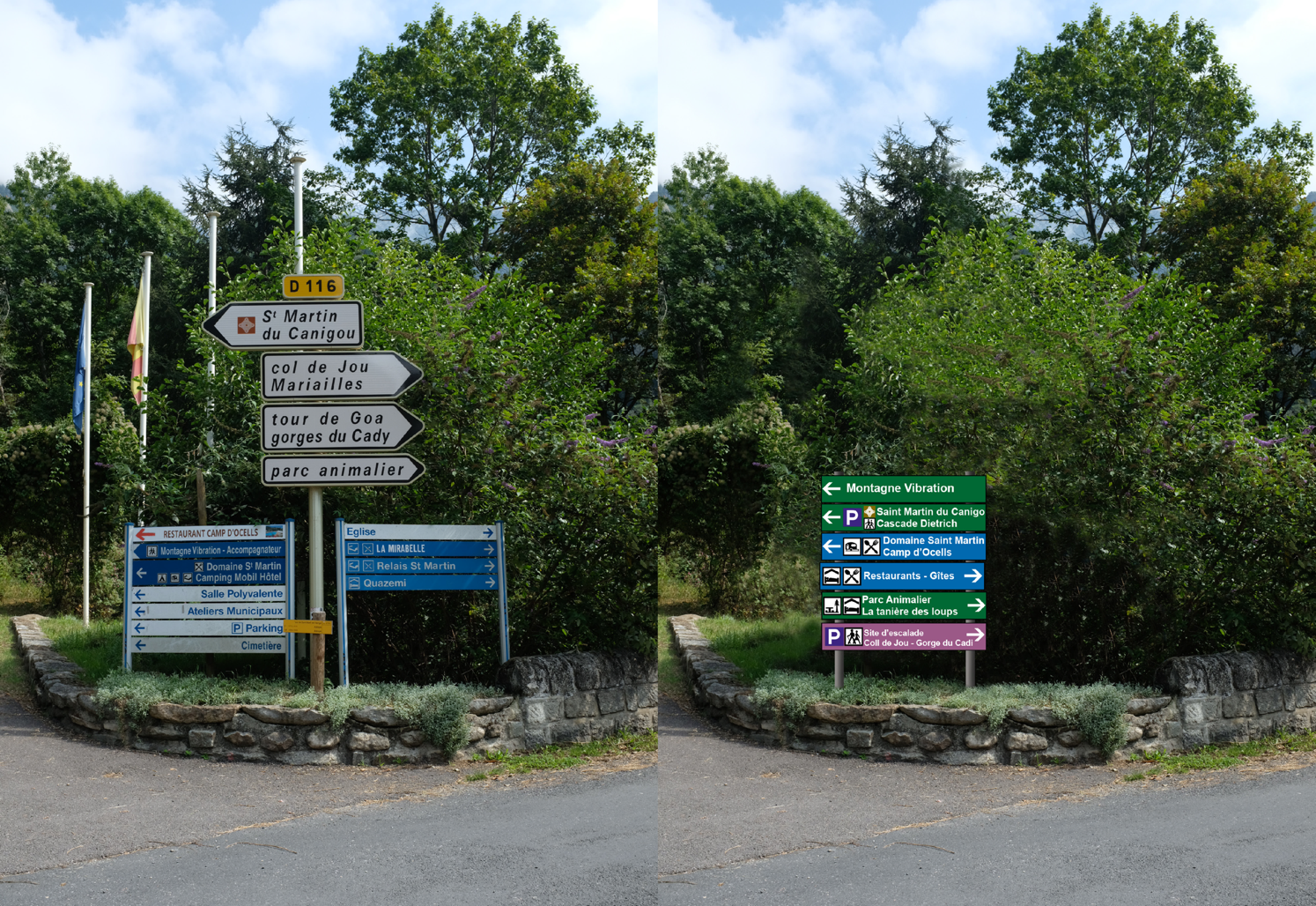 PROJET : FLUX ET AFFICHAGE (DIRECTIONNEL / ENSEIGNE / PRE ENSEIGNE / PUBLICITE)
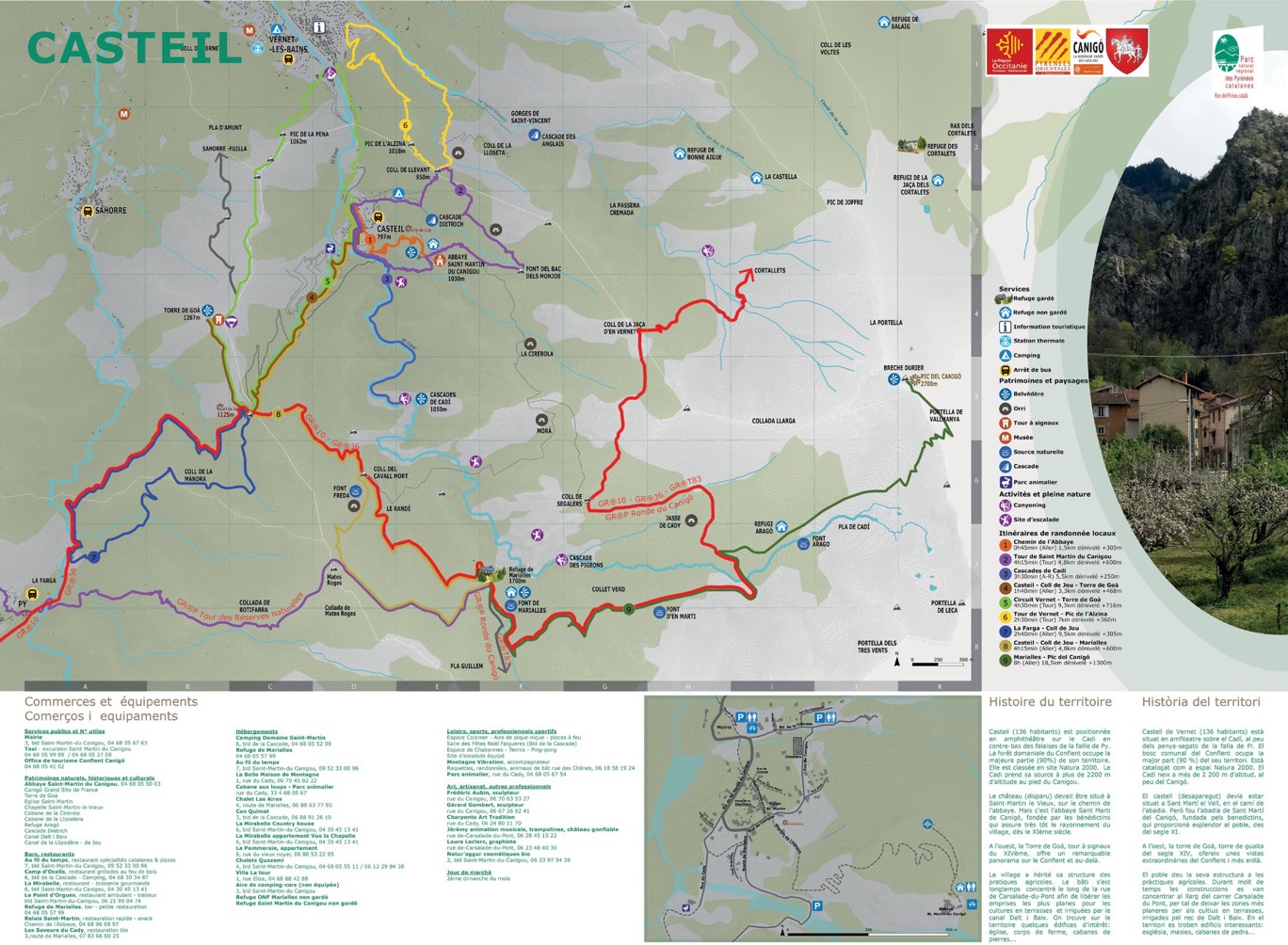 PROJET : FLUX ET AFFICHAGE (DIRECTIONNEL / ENSEIGNE / PRE ENSEIGNE / PUBLICITE)
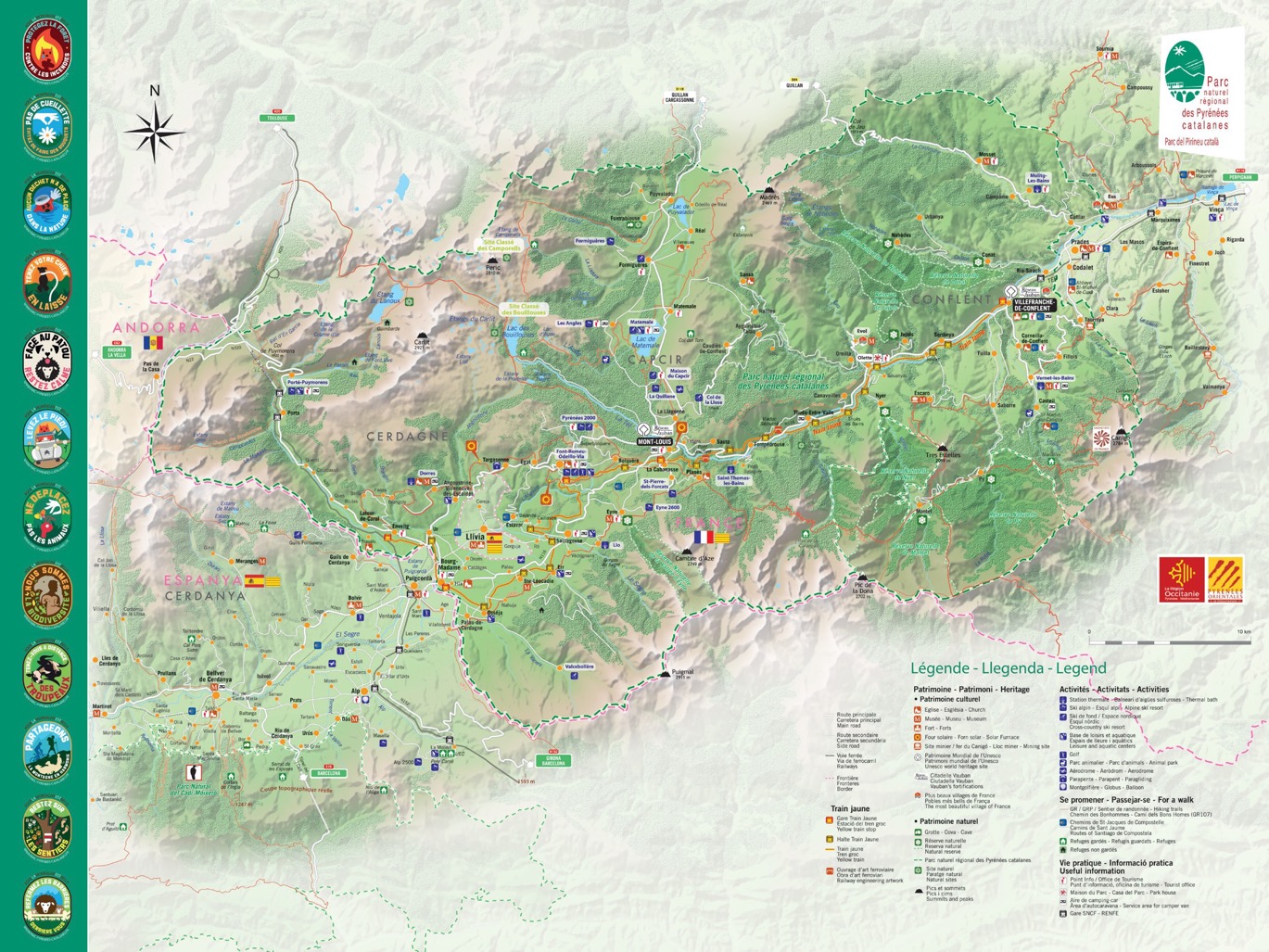 PROJET : FLUX ET AFFICHAGE (DIRECTIONNEL / ENSEIGNE / PRE ENSEIGNE / PUBLICITE)
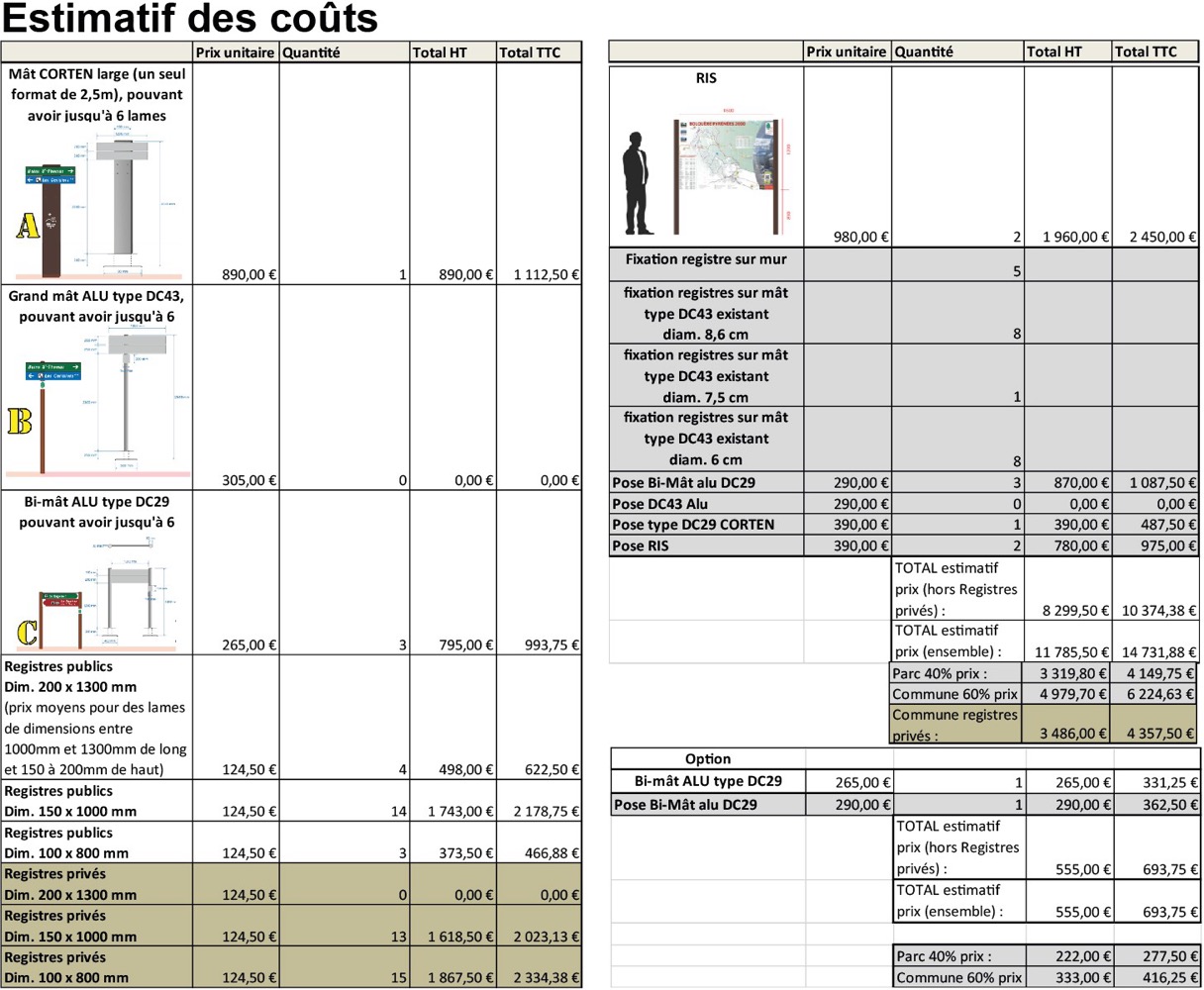 DEPOSE ET IMPLANTATION SIL ET RIS
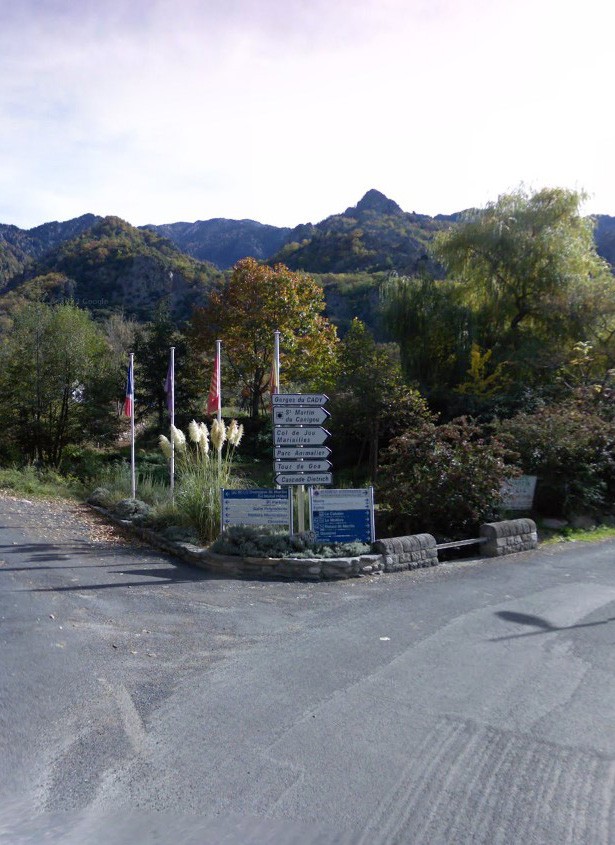 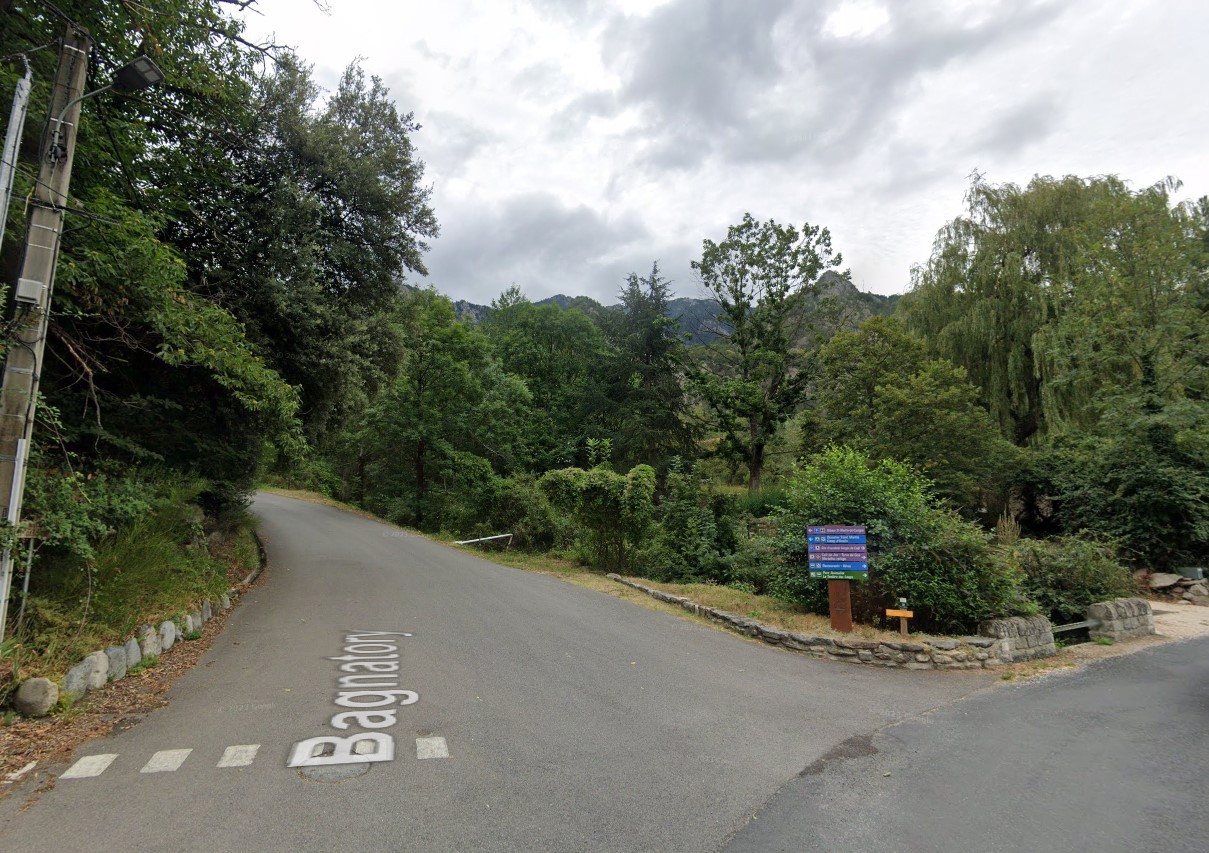 DEPOSE ET IMPLANTATION SIL ET RIS
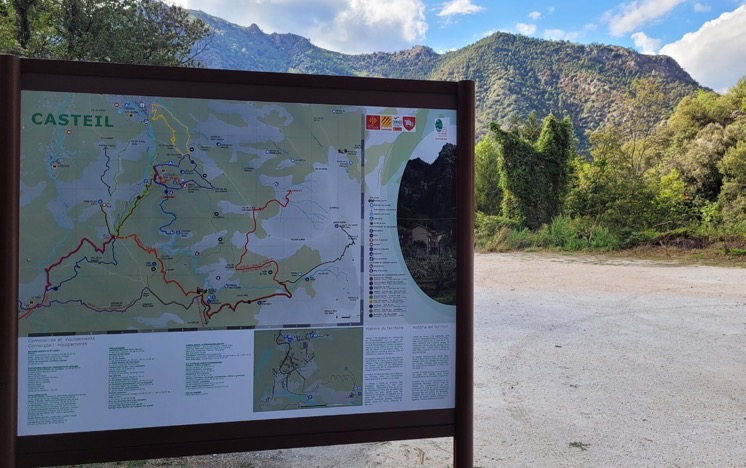 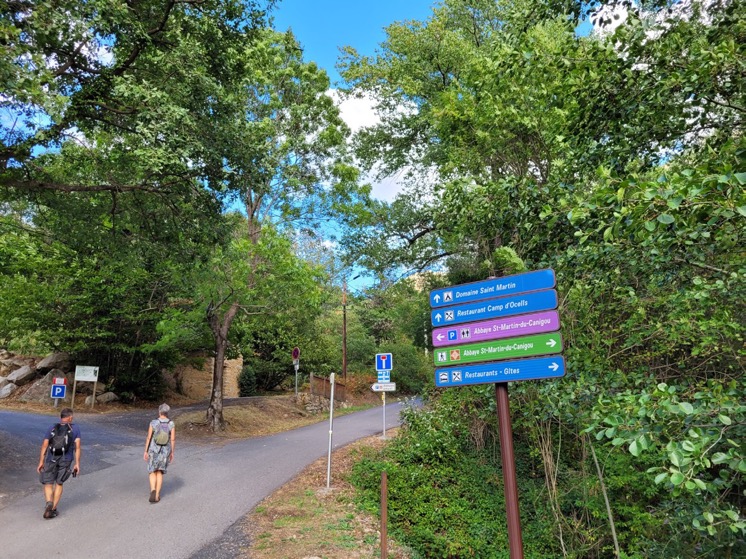 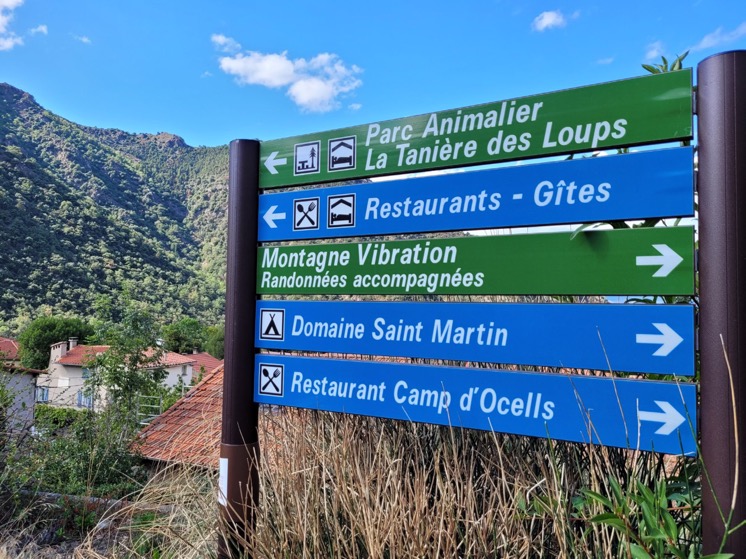 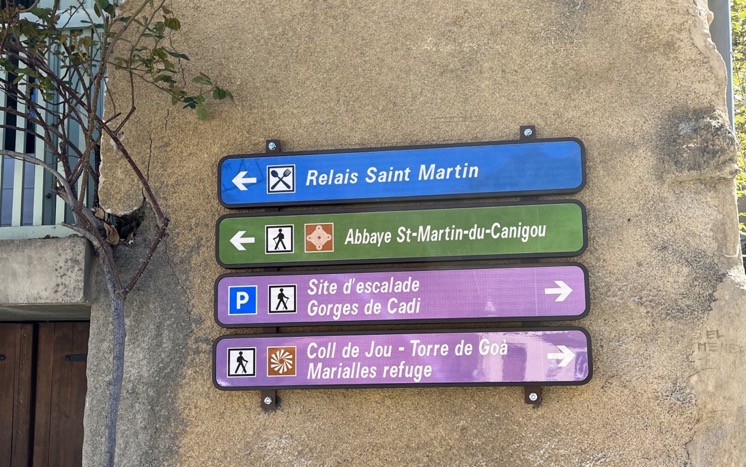 DEPOSE ET IMPLANTATION SIL ET RIS
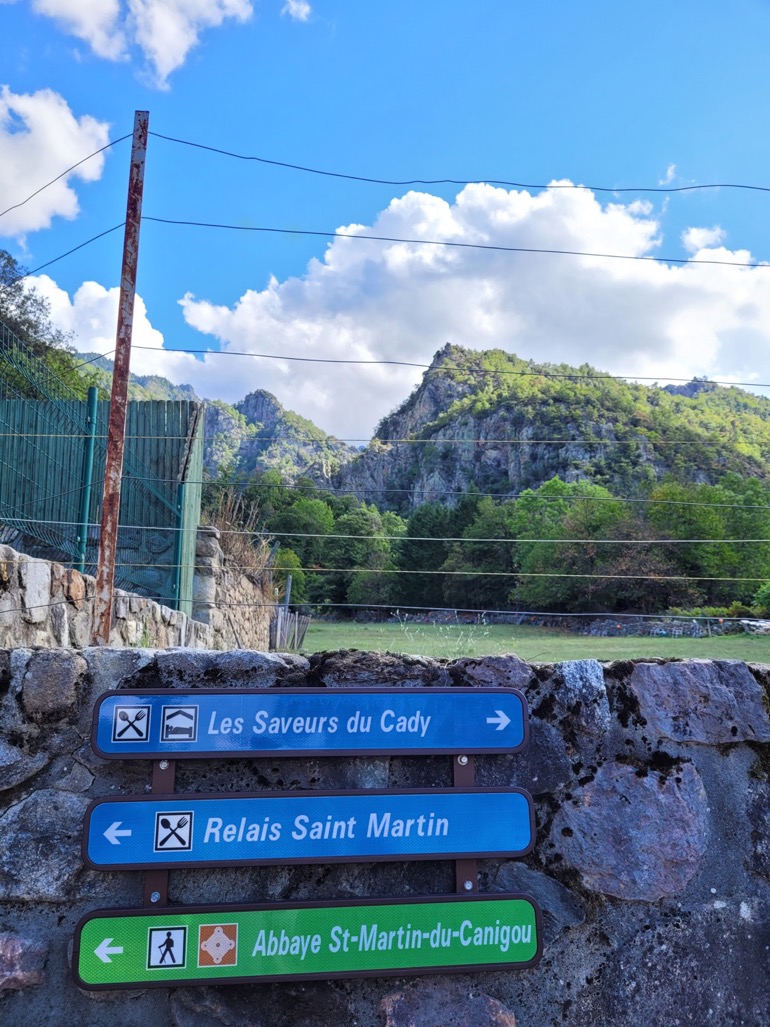 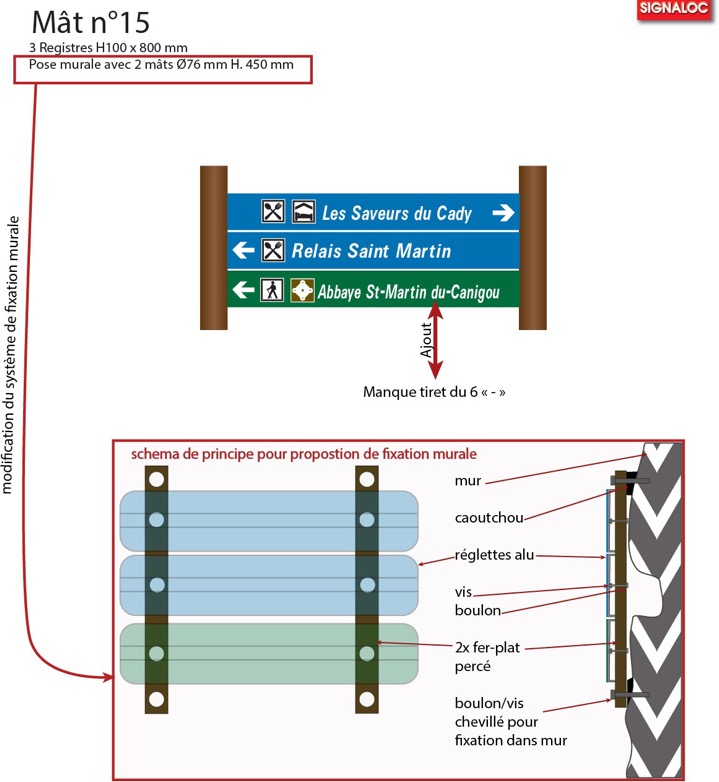 MERCI DE VOTRE ATTENTION
QUESTION / REPONSES